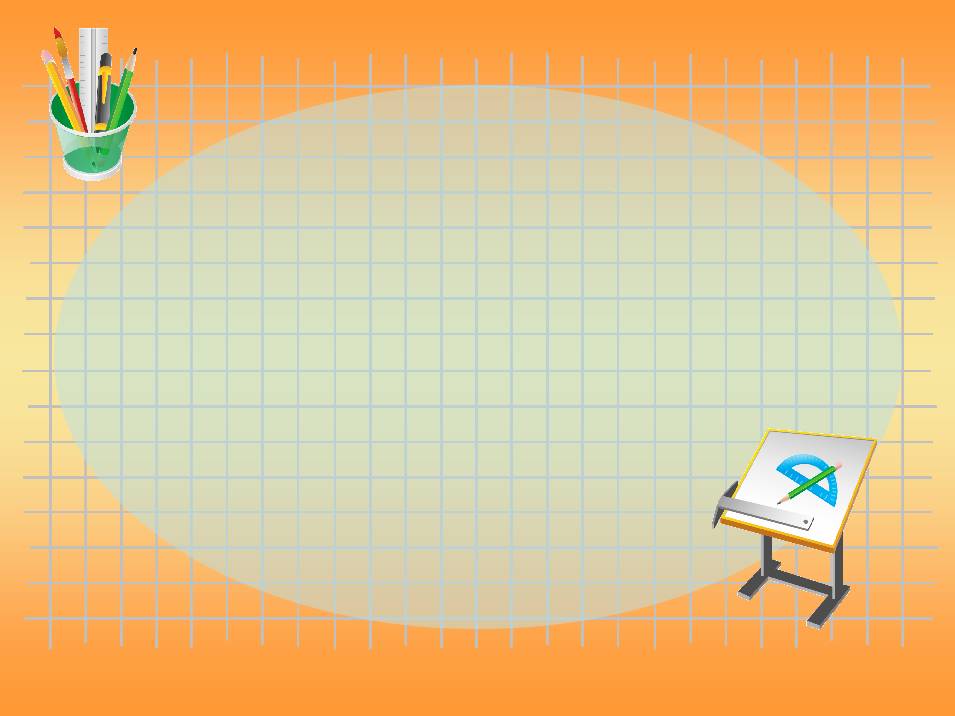 Организация работы 
с обучающимися ОВЗ 
в практике учителя математики (Яковлева Т.А.)
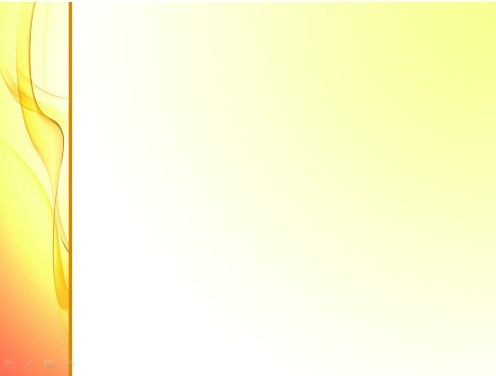 Формы работы
1 обучающая
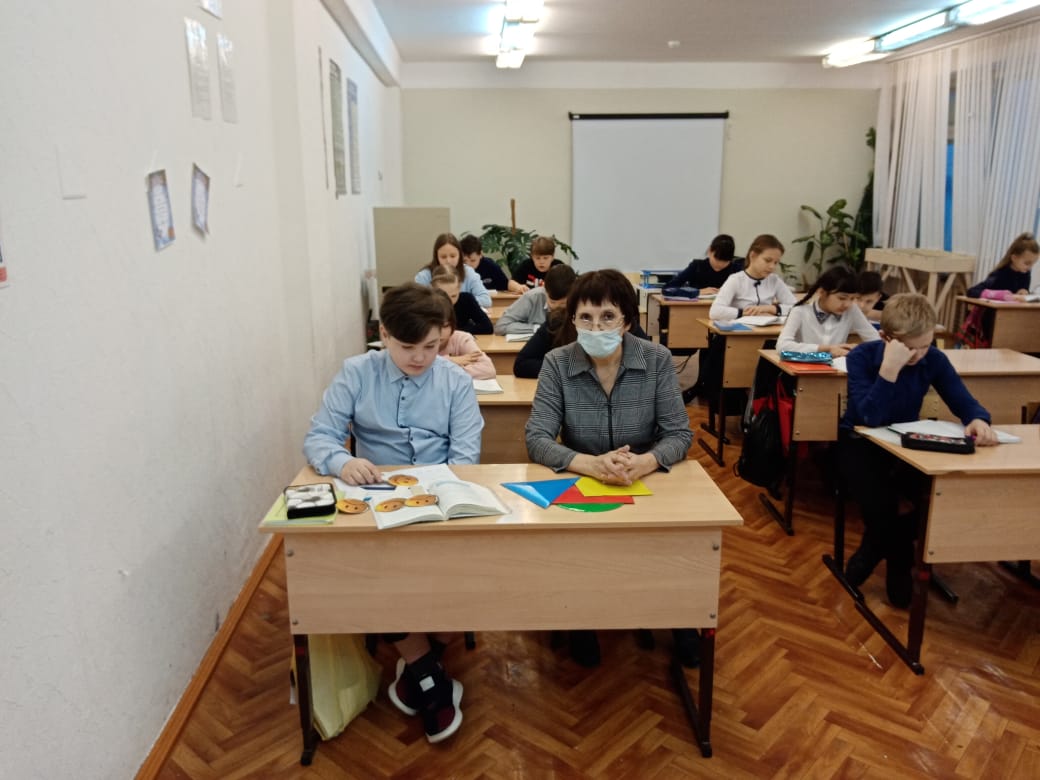 2 тренировочная
3 закрепляющая
4 повторительная
5 развивающая
6 творческая
7 контрольная
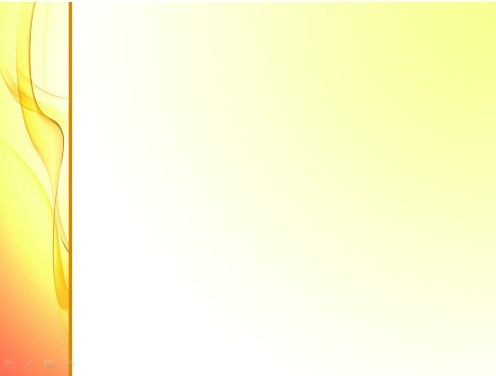 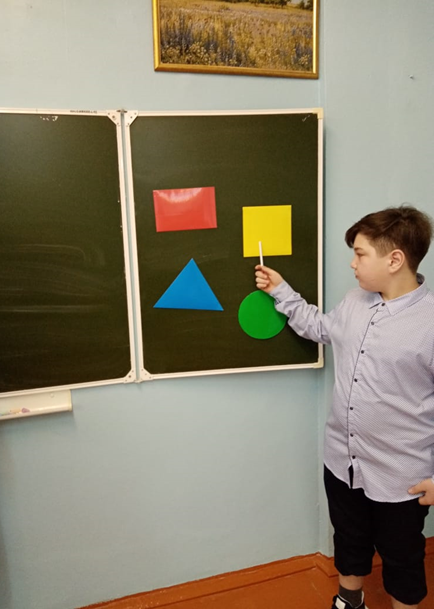 Работа на  уроке
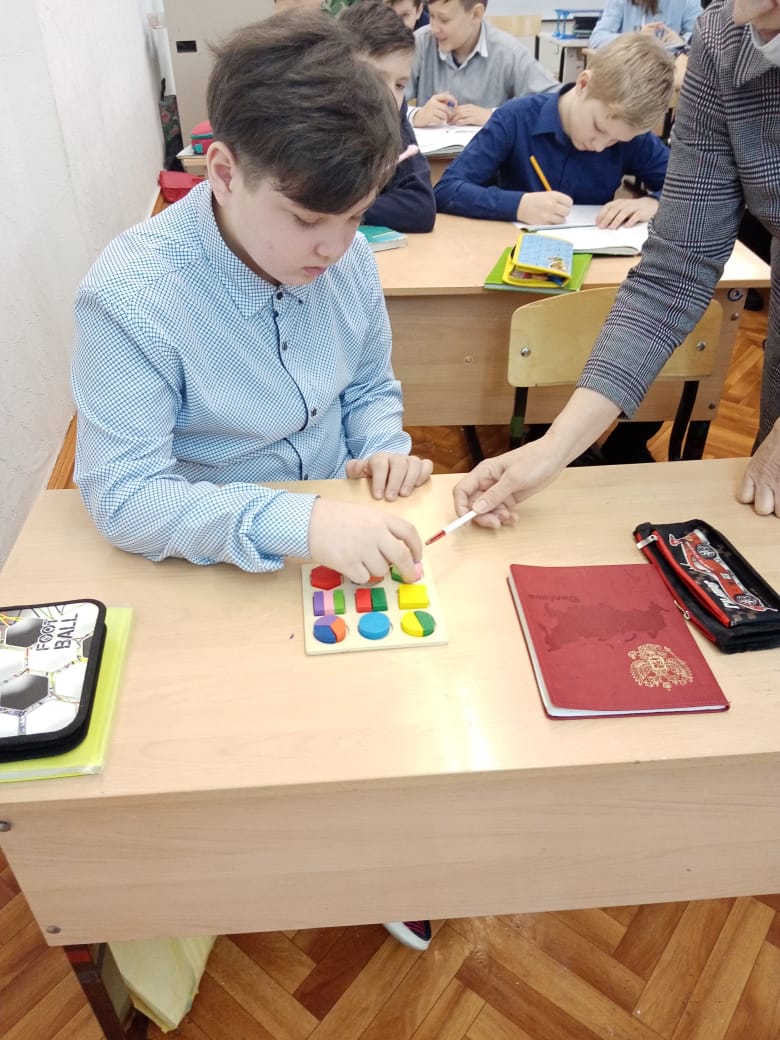 Работа  на  уроке
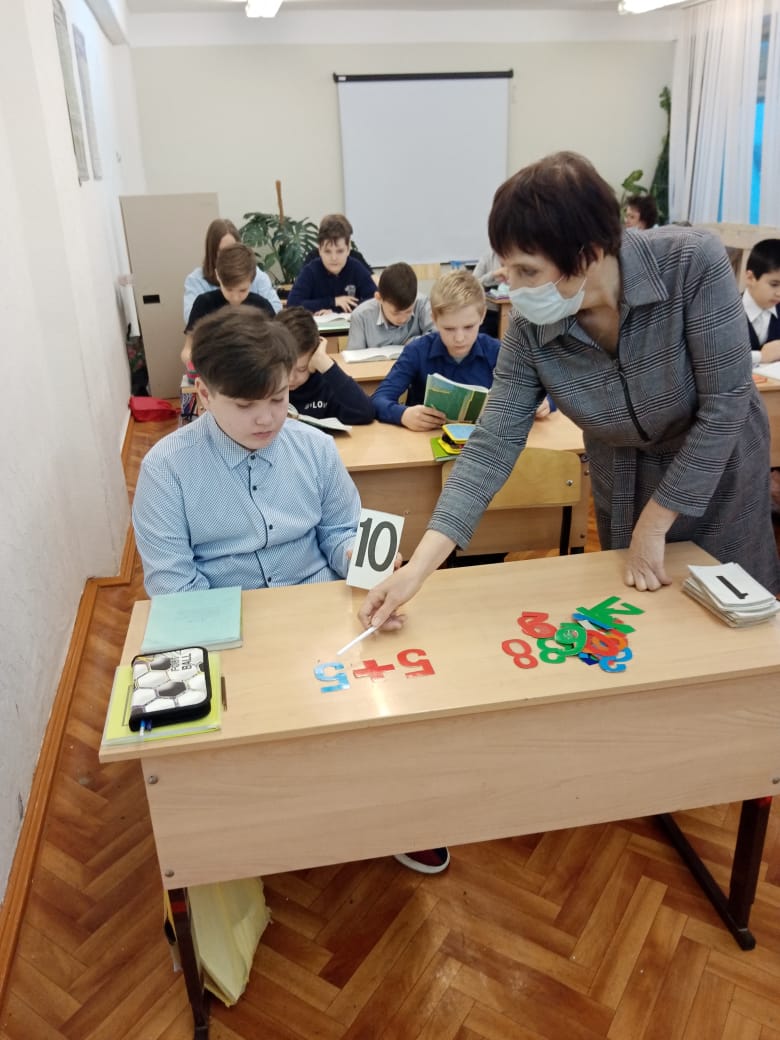 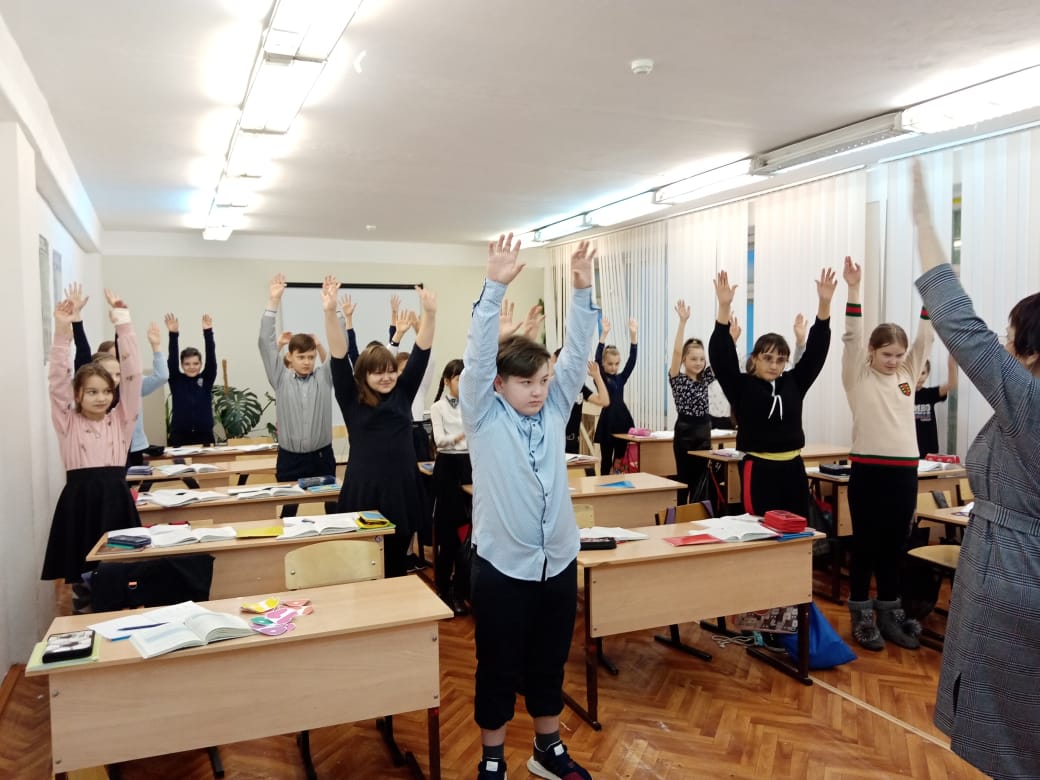 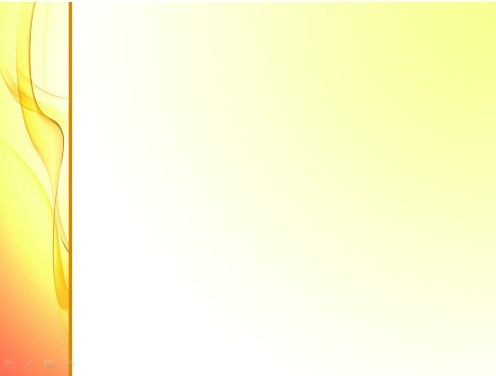 Результаты обучения детей с ОВЗ
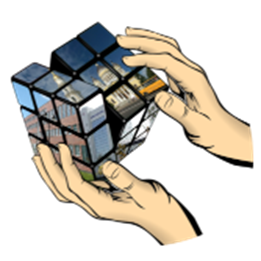